Водные богатства города Лобня
Выполнил
ученик 2 «А» класса  МБОУ «Сош№2»
Боровков Илья
Все водоемы на территории города довольно маленькие: речки Мещериха, Лобня (Лобненка), Альба, Раздериха, городские пруды, озеро Киово..
Река Лобня, давшая название городу.
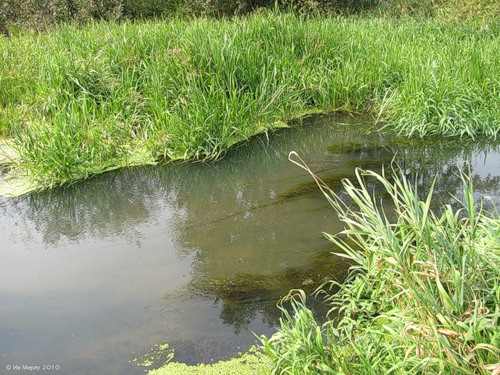 Озеро Киово входит в заповедную территорию. В озере, глубиной около двух метров обитают утки, караси, летают озерные чайки.
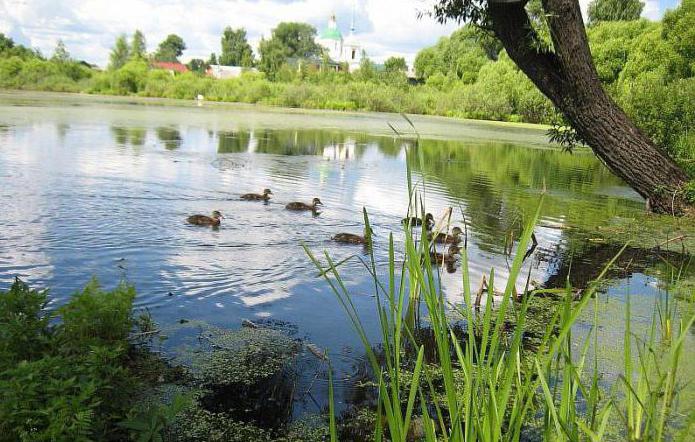 За Лобней есть более крупные водные объекты: озера Круглое, Долгое и Нерское, реки Клязьма и Уча, канал имени Москвы с Клязьминским водохранилищем
Река Уча
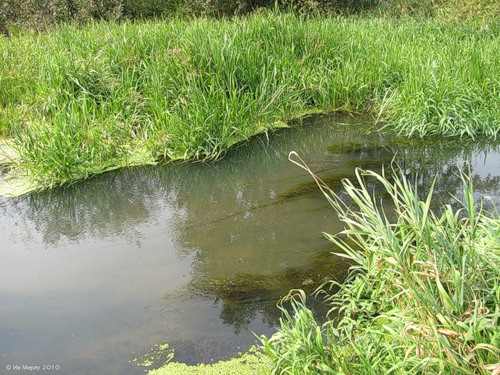 Мещериха — небольшая речка в северном Подмосковье, левый приток реки Клязьма. Вытекая из озера Долгого, она течет к озеру Круглому — этот участок ее течения между  озерами называют Большой Лопастью.
Озеро Круглое  Озеро Долгое
канал имени Москвы с Клязьминским водохранилищем